What is the teacher educator's role in improving the teaching and learning of ratio and proportional reasoning? The connection between ITE and research
Anne Watson
AMET
2012
Task A: 
	I am inviting people to a party – big rectangular invitations for friends and tiny rectangular invitations for family.  The invitations have to be similar shapes.  The measurements I had in mind were 10 by 15 inches and 4 by 6 inches for the smaller ones.  The printer has now told me that the longest side has to be 12 inches. What minimal changes could I make to the three measures so that the invitations are still two similar shapes?

Task B:
	Two friends are planning to give a third friend a surprise birthday treat.  They agree to leave their homes by bike at the same time and arrive at the meeting place at exactly the same time.  On the way, one phones the other to say that the wind is against her so she is cycling slower than expected.  What adjustments can be made to ensure simultaneous arrival?
Why ratio and proportion?
Case study for answering more generally ‘what is the teacher educator’s responsibility for subject content?’
Cross-phase vertical development
Critical in the development of later mathematical understanding
Hard to define
Poorly treated in textbooks and Strategy (why am I bothering about the Strategy?)
Poorly treated in the proposed new NC (primary)
Draft primary national curriculum
Ratio and proportion 
Pupils should be taught to: 
		use ratios to show the relative sizes of two 	quantities [275] 
		recognise equivalent ratios and reduce a given 	ratio to its lowest terms [276] 
		recognise and use division in the context of 	fractions, percentages and ratio. [277] 
Ratio and proportion 
Ensure pupils are introduced to and use the ratio notation and symbol (a:b) in the context of comparing quantities, sizes and scale drawings. [278] 
Ensure pupils practise solving a wide variety of problems so that pupils are taught to apply ratio and proportion flexibly.
National Strategy
‘For every ....’; ‘in every ....’
8 in every ten cats prefer .... (‘out of’)
I have two sweets for every three that you have
I eat two sweets in every three we have
Discuss statements such as:

John has 1 stamp for every 2 that Mark has.
This means that:

John has half as many stamps as Mark.

Mark has twice as many stamps as John.

John has one third of the total number of stamps and Mark has two thirds.

If John has 4 stamps, Mark has 8 stamps.

If Mark has 20 stamps, John has 10 stamps.
What understandings of multiplication are necessary to understand scale factor, enlargement, proportionality ...?
What is it necessary to know about multiplication in order to get beyond additive methods?
What us the connection between learning notation and learning meaning?
Chicken must be cooked 50 minutes for every kg. How long does it take to cook a 3 kg chicken?

At the gym club there are 2 boys for every 3 girls. There are 15 girls at the club. How many boys are there There are 12 boys at the club. How many girls are there? 

Zara uses 3 tomatoes for every 1.2 litre of sauce. How much sauce can she make from 15 tomatoes? How many tomatoes does she need for 1 litre of sauce? 

A mother seal is fed 5 fish for every 2 fish for its baby. Alice fed the mother seal 15 fish. How many fish did its baby get? Alice fed the baby seal 8 fish. How many fish did its mother get? 

For every 50p coin Mum gives to Dad, he gives her five 10p coins. Dad gave Mum twenty-five 10p coins. How many 50p coins did Mum give him?
National strategy again
Key Stage 3 examples
Use fraction notation to describe a proportion of a shape.





Know that 43 ÷ 7 is another way of writing       which is the same as 6
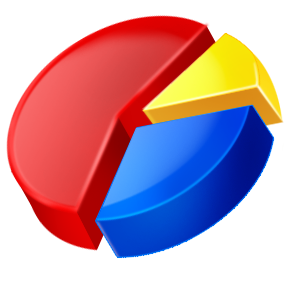 More ks3 strategy examples
Proportion compares part to whole, and is usually expressed as a fraction, decimal or percentage. For example:
		If there are 24 fish in a pond, and 6 are gold and 	18 are black, there are 6 gold fish out of a total of 	24 fish.The proportion of gold fish is 6 out of 24, 	or 1 in 4, or 1.4, or 25%, or 0.25.
Use direct proportion in simple contexts. For example:
Three bars of chocolate cost 90p. How much will six bars cost? And twelve bars?
1 litre of fruit drink contains 200 ml of orange juice. How much orange juice is there in 1.5 litres of fruit drink?
£1 is worth 1.62 euros. How many euros will I get for £50?
Even more strategy ks3
Ratio compares part to part. For example: If Lee and Ann divide £100 in the ratio 2 : 3, Lee gets 2 parts and Ann gets 3 parts. 1 part is £100 ÷ 5 = £20. So Lee gets £20 × 2 = £40 and Ann gets £20 × 3 = £60.
Know that the ratio 3 : 2 is not the same as the ratio 2 : 3.
Simplify a (two-part) ratio to an equivalent ratio by cancelling, e.g. Which of these ratios is equivalent to 3 : 12?
          3 : 1        9 : 36       4 : 13       1 : 3
Even more strategy
Understand the relationship between ratio and proportion, and relate them both to everyday situations. For example:
		In this stick
   		the ratio of blue to white is one part to four 	parts or 1 : 4. The proportion of blue in the 	whole stick is 1 out of 5, and 1⁄5 or 20% of 	the whole stick is blue.
Meanings of ratio and proportion in geometry in KS3 Strategy
Investigate the proportions of metric paper sizes, A6 to A1. For example, start with a sheet of A3 paper and, with successive folds, produce A4, A5 and A6.
Understand enlargement as a transformation of a plane in which points (such as A, B and C) are mapped on to images (A’, B’ and C’) by multiplying their distances from a fixed centre of enlargement by the same scale factor. If triangle ABC maps to A’B’C’: scale factor = OA’/OA = OB’/OB = OC’/OC
A’
C’
A
C
O
B
B’
proportion question types (cramer & post)
Missing value problems
Numerical comparison of ratios
Prediction of changes in quantities
		Methods used:
		Set out problem as a/b = c/d
		Compare a to c and b to d (scale factor)
		Compare a to b and c to d (‘per’; fractions; 	unit rate)
		Compare a/b to c/d (equivalent fractions)
		Cross-multiplying (older students)
Trip-wires according to research
1:n much harder than 1:2
Non-integer ratios
Co-prime denominators
Unfamiliar wording or contexts
lead to more use of additive strategies and other ad hoc methods
need to juggle four variables
resort to counting, building-up
need for diagrams, models, understanding context, symbolic representations
What is needed?
Complex understanding of division and multiplication
Complex understanding of a/b = c/d structure
Understanding of measure and length and comparing them
Starting from understanding length (carraher)
Common factors: finding divisors that create equal lengths on different line segments a and b. For example, given two line segments of lengths 12 cm. and 15 cm. The student would divide the first by 4 and the second by 5 to get lengths of 3 cm.
Common multiple: find multiples that create equal segments from different lengths. For example, with the same two line segments as above, the first would be multiplied by 5 and the second by 4 to make 60cm.
Two-integer operations: suppose a/n = b/m, then the line segment whose length is a/n is multiplied by m to show it is then equal to b. This gives a sense of the possibilities using inverse relations. For example, with the segments given above: 12/4 = 15/5
Rational multiplier: students find the multiplier n/m that will make two lines equal in length. In the case we are considering this multiplier is 4/5 so that 12 = (4/5) x 15.
Rational divisor: students find a rational number that when divided into one segment equals the second segment. By this time, students can be comparing the various roles that the numbers 4 and 5 are playing in their enquiry.
Relative increase and decrease: a = b + ((n-m)/m)b. In our example, the right-hand side is 15 + ((4-5)/5) x 15. This expresses the difference between the given lengths in terms of the multiplicative relation between them, thus laying the foundations that one length can be expressed in terms of another with no reference to external measuring units.
Measurement: a can be ‘measured’ using b or vice versa.
Later tasks lead students to find appropriate scalar multipliers to make a = (n/m)b by iterating successive attempts to find n/m. Various values of a and b for which (n/m) applies can be plotted on a linear graph.
The role of teacher educator
Mathematical knowledge for teachers (Ball et al.):
SMK: CCK, SCK (common content knowledge; specific content knowledge)
PCK: KCS, KCT (knowledge of children and subject/teaching)
Substantive and syntactic (Schwab)
substantive knowledge: key facts, concepts, principles, structures and explanatory frameworks
syntactic knowledge: rules of evidence and warrants of truth, nature of enquiry, how new knowledge is introduced and accepted
Knowledge Quartet (Rowland et al.)
foundation; transformation; connection; contingency
KQ
Foundation
preservice teachers’ knowledge, beliefs and understandings
Transformation
knowledge for planning and teaching, e.g. choice and use of examples; profound understanding; choice and use of models
Connection
coherence and sequencing; structural connections; cognitive demand of different aspects and tasks
Contingency
thinking and responding in-the-moment; pivot moments; acknowledge and deviate; acknowledge and move on; ignore
Task A: 
	I am inviting people to a party – big rectangular invitations for friends and tiny rectangular invitations for family.  The invitations have to be similar shapes.  The measurements I had in mind were 10 by 15 inches and 4 by 6 inches for the smaller ones.  The printer has now told me that the longest side has to be 12 inches. What minimal changes could I make to the three measures so that the invitations are still two similar shapes?

Task B:
	Two friends are planning to give a third friend a surprise birthday treat.  They agree to leave their homes by bike at the same time and arrive at the meeting place at exactly the same time.  On the way, one phones the other to say that the wind is against her so she is cycling slower than expected.  What adjustments can be made to ensure simultaneous arrival?
We would like you to present the following tasks to the other interns.  Split them into two groups according to where they are sitting and give one task to one half and the other to the other.  Explain that they have different tasks and must talk quietly, and that there may be more than one answer for each question. If you want to change the tasks slightly that is OK, but do not change the underlying mathematics.
As part of your planning, you need to consider the possible steps in thinking that different people may use.  What are the essential ones, what order do they need to occur and what questions may you need to ask to guide people?  Even though you are working with experienced maths ‘experts’ you will find they have different ways of seeing the problems. You need to plan a way to get all groups to see that they are dealing with proportionality, and adjusting the equation: a/b = c/d
You only have half an hour, and you should avoid talking at your audience a lot, but you need to get them to talk about the mathematical similarities between the tasks.
Handout
Maths issue: proportionality is about equality of ratios, i.e. a/b = c/d, so a change in one of the four variables can be compensated by changes in any of the other three.  Teachers need to experience thinking this through for themselves – should I increase of decrease a variable? -  in order to understand how complex it might be for young students. Do the situations help?
Pedagogic issue: giving related but different tasks to two halves of the room means they can then discuss the concepts behind the tasks by working out what was similar about them. This can help them generalise.  A variation, if you have enough time, would be to then pair off people from different groups to talk in pairs about their different tasks and decide what was the same and what was different.